Racing BIKE: Improved Polynomial Multiplication and Inversion in Hardware
Jan Richter-Brockmann, Ming-Shing Chen, Santosh Ghosh, Tim Güneysu
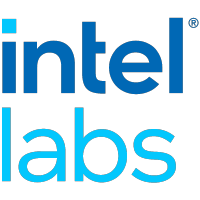 CHES 2022
September 16, 2022
Motivation
Extensive research and advanced progress in quantum computing
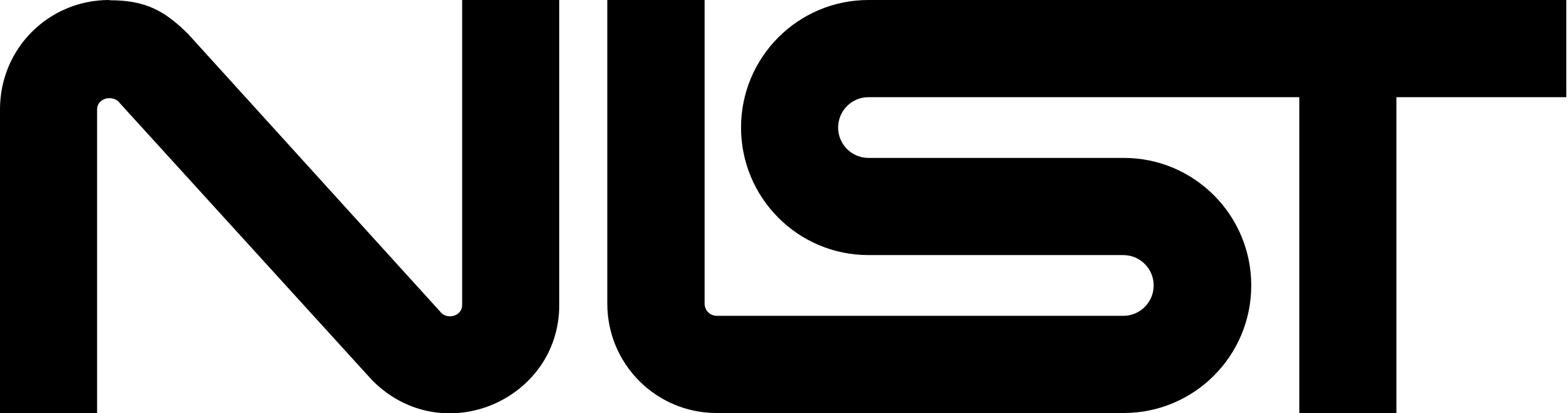 In 2017, the NIST announced a PQC standardization process
In total, 69 submissions were revised
After the third round, seven finalists were selected and eight alternate candidates
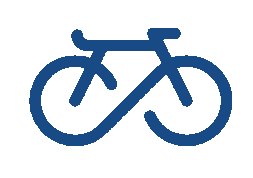 One alternate candidate is BIKE which also proceeded to the fourth round
Racing BIKE: Improved Polynomial Multiplication and Inversion in Hardware
September 16, 2022
2
BIKE – Bit Flipping Key Encapsulation
Racing BIKE: Improved Polynomial Multiplication and Inversion in Hardware
September 16, 2022
3
Sparse Multiplication
Racing BIKE: Improved Polynomial Multiplication and Inversion in Hardware
September 16, 2022
4
Hardware Implementation
Counter to determine addresses
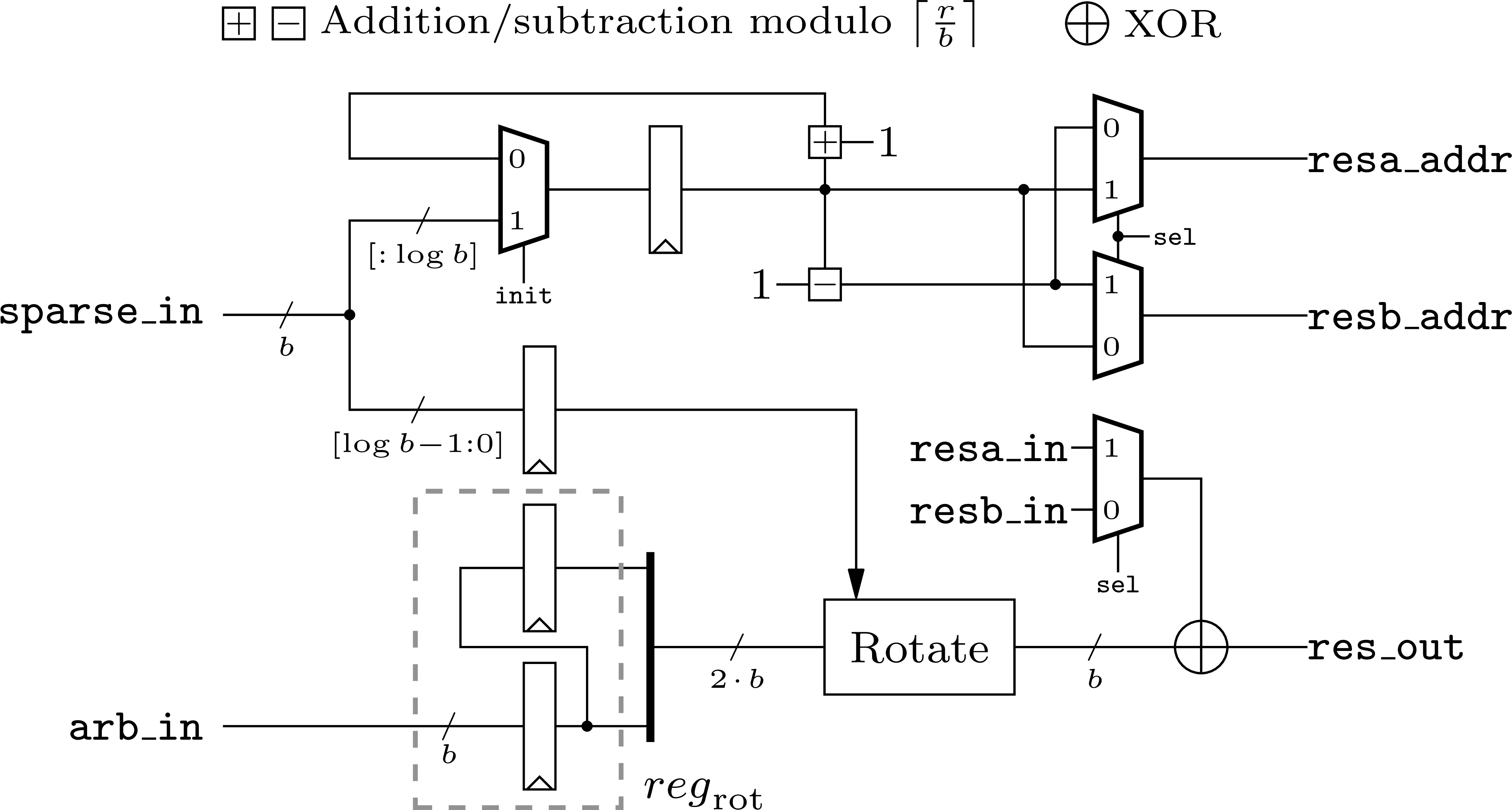 Two memories to store intermediate results
Indices
Dense polynomial
Addition of partial products
Rotation unit
Racing BIKE: Improved Polynomial Multiplication and Inversion in Hardware
September 16, 2022
5
Hardware Implementation of the Sparse Multiplier Tailored to BIKE
Multiplication for key generation and decapsulation   ✓
More details in the paper!
Racing BIKE: Improved Polynomial Multiplication and Inversion in Hardware
September 16, 2022
6
Implementation Results
Racing BIKE: Improved Polynomial Multiplication and Inversion in Hardware
September 16, 2022
7
BIKE – Bit Flipping Key Encapsulation
Racing BIKE: Improved Polynomial Multiplication and Inversion in Hardware
September 16, 2022
8
Extended Euclidean Algorithm
Traditional extGCD is not constant time due to branches depending on secret inputs!
Racing BIKE: Improved Polynomial Multiplication and Inversion in Hardware
September 16, 2022
9
Constant-Time Extended Euclidean Algorithm [BY19]
divstep
divstep
divstep
Racing BIKE: Improved Polynomial Multiplication and Inversion in Hardware
September 16, 2022
10
Constant-Time Extended Euclidean Algorithm for BIKE
For BIKE:
We split one divstep into get_control_bits() and update_fg_or_vw()
Racing BIKE: Improved Polynomial Multiplication and Inversion in Hardware
September 16, 2022
11
Constant-Time Extended Euclidean Algorithm for BIKE
update_fg()
control_bits()
update_vw()
Racing BIKE: Improved Polynomial Multiplication and Inversion in Hardware
September 16, 2022
12
Overall Design of the Polynomial Inversion
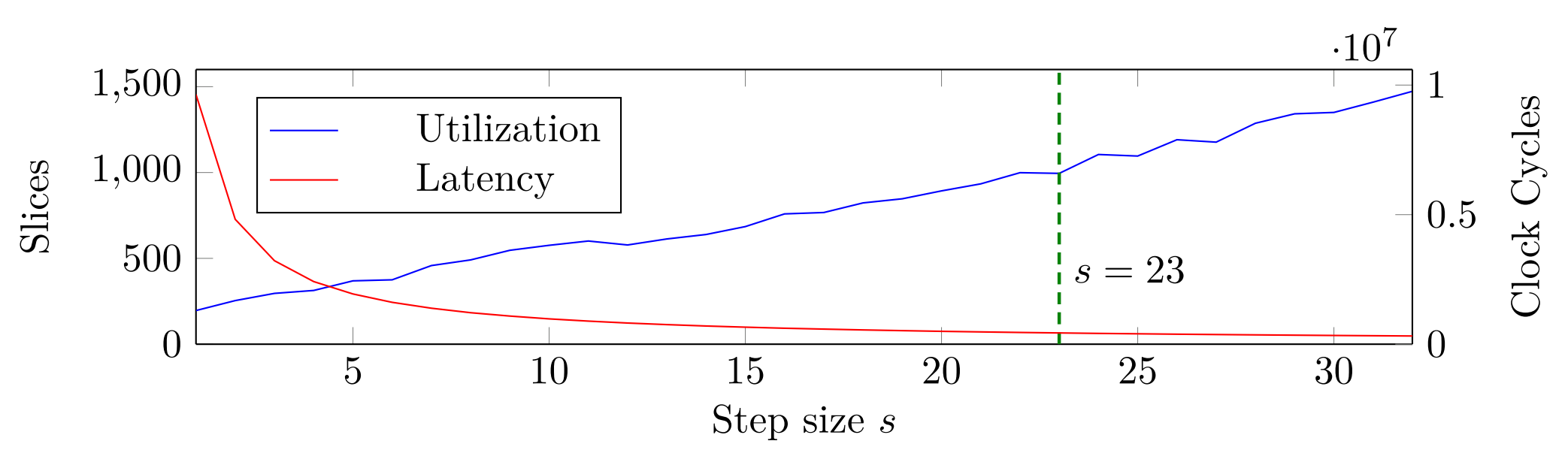 Racing BIKE: Improved Polynomial Multiplication and Inversion in Hardware
September 16, 2022
13
Implementation Results
Racing BIKE: Improved Polynomial Multiplication and Inversion in Hardware
September 16, 2022
14
Implementation Results
Racing BIKE: Improved Polynomial Multiplication and Inversion in Hardware
September 16, 2022
15
More Contributions
Validate that a single KECCAK core is more efficient for hardware than SHA2 and AES
Unified BIKE core that supports all KeyGen, Encaps, and Decaps 
All Verilog files are publicly available on GitHub
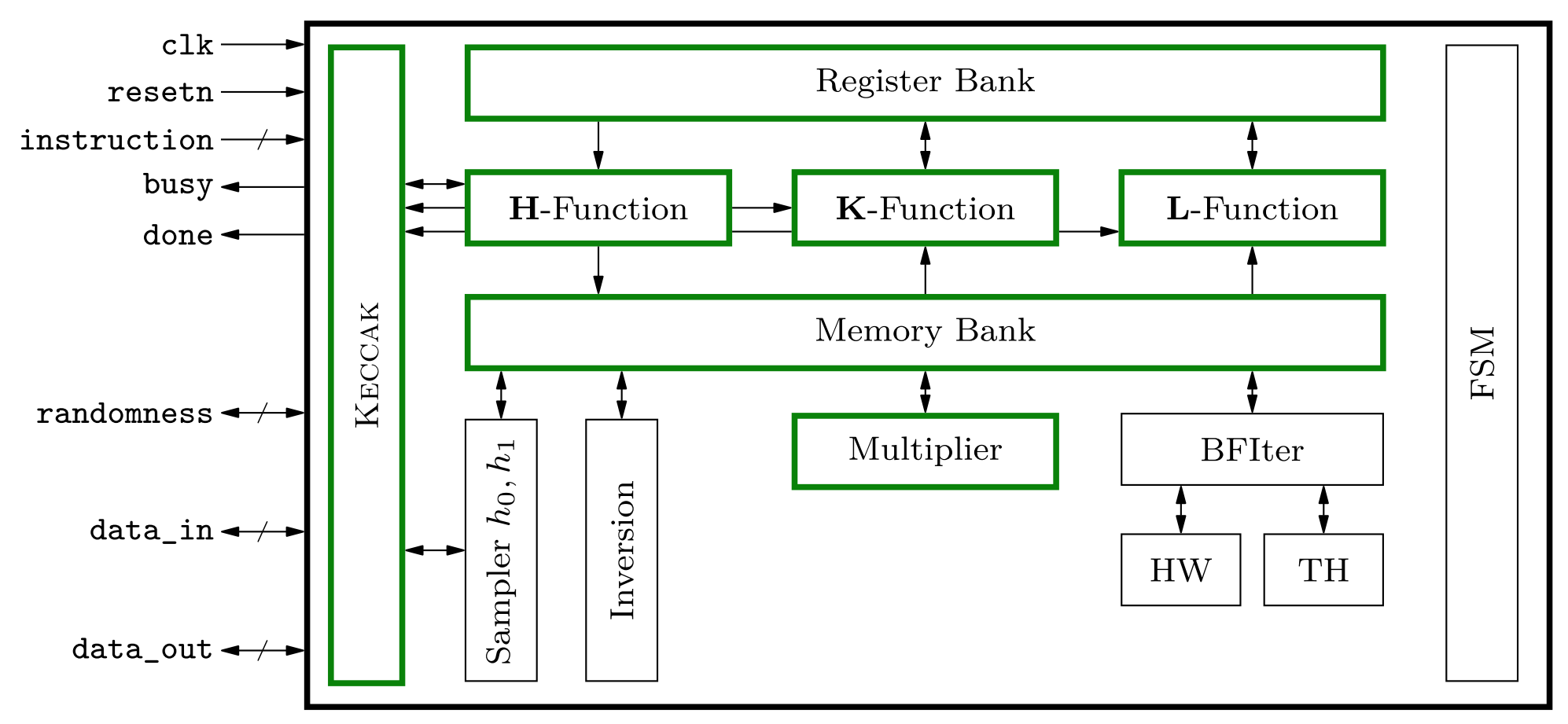 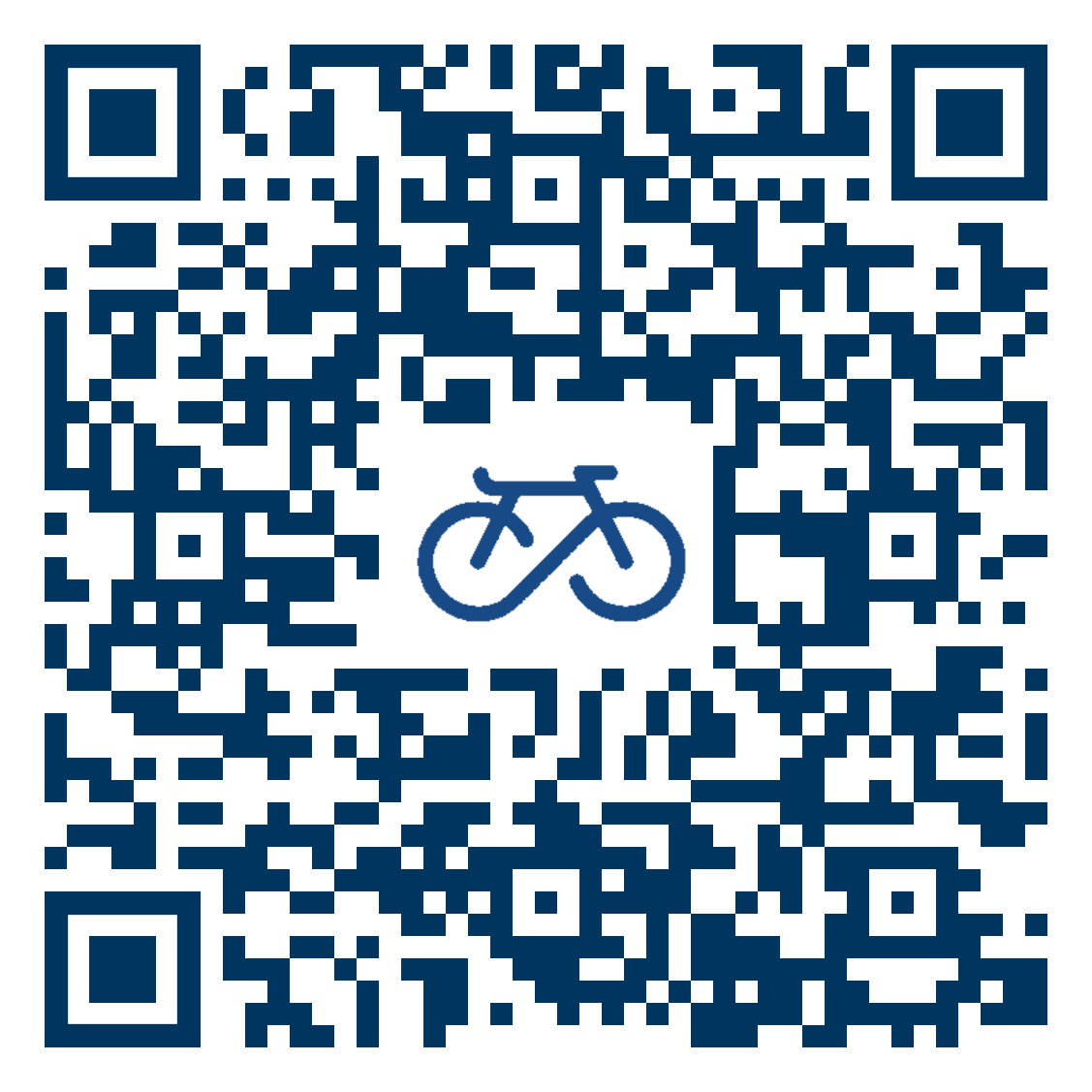 https://github.com/Chair-for-Security-Engineering/RacingBIKE
Racing BIKE: Improved Polynomial Multiplication and Inversion in Hardware
September 16, 2022
16
Summary
update_fg()
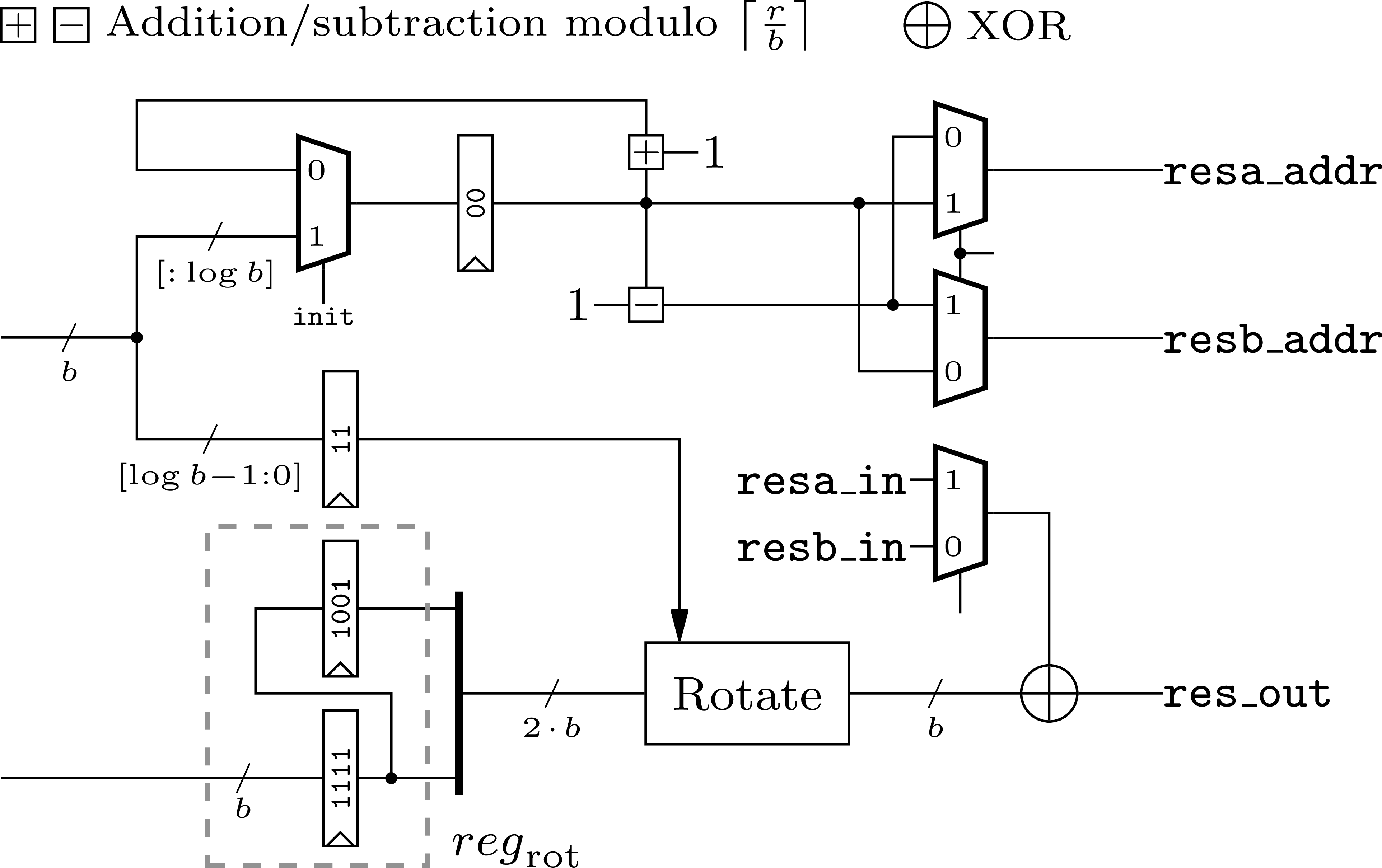 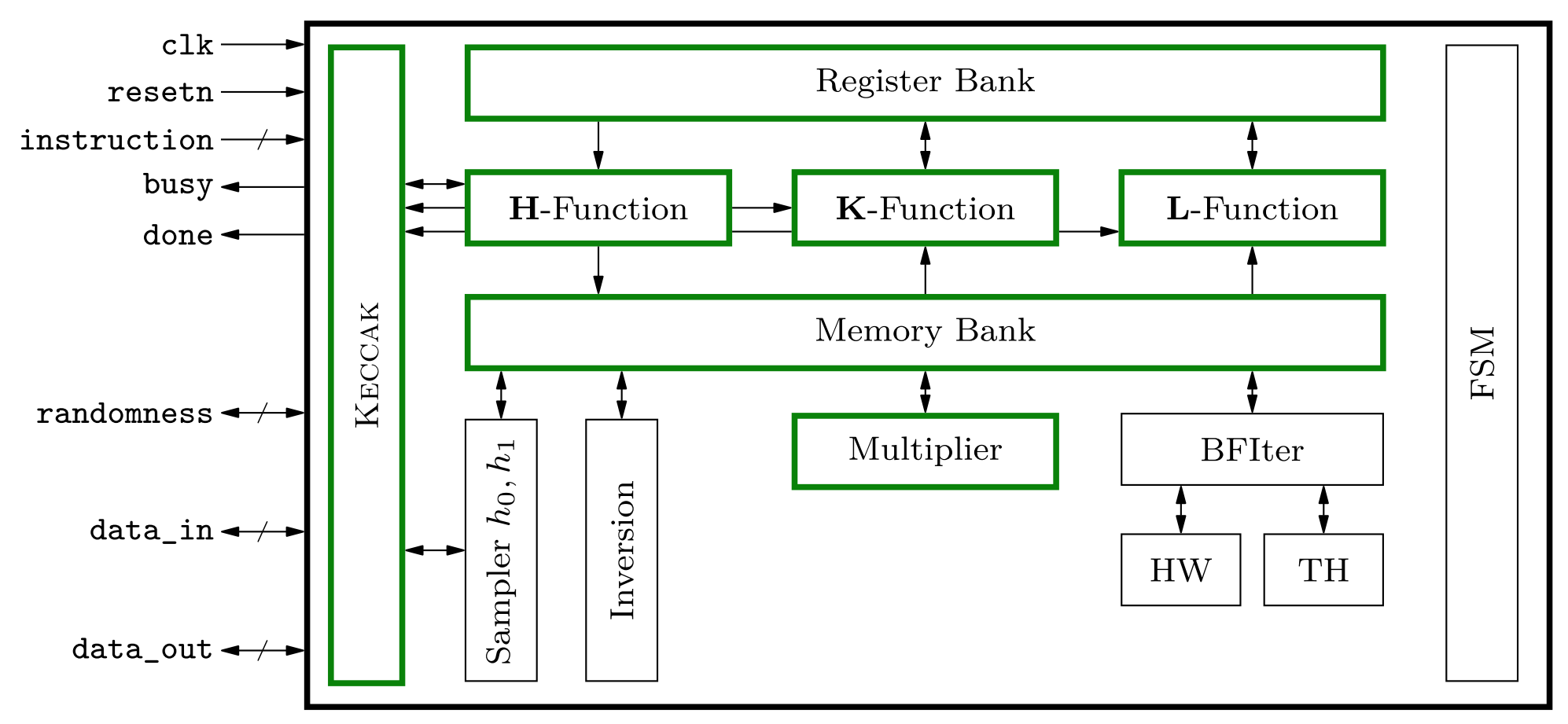 control_bits()
update_vw()
Polynomial Multiplier
Polynomial Inversion
United Hardware Implementation
Racing BIKE: Improved Polynomial Multiplication and Inversion in Hardware
September 16, 2022
17
Thank you!
jan.richter-brockmann@rub.de
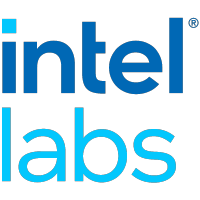 References
Racing BIKE: Improved Polynomial Multiplication and Inversion in Hardware
September 16, 2022
19